14岁少年的开源征程
黄锦源   OpenTeens
博文中的简单一提
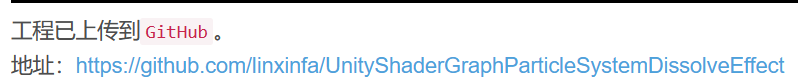 最醒目的是download
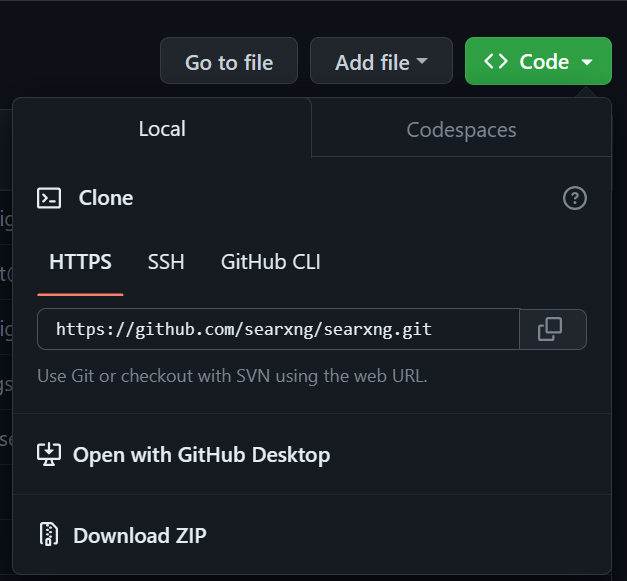 第一个repo
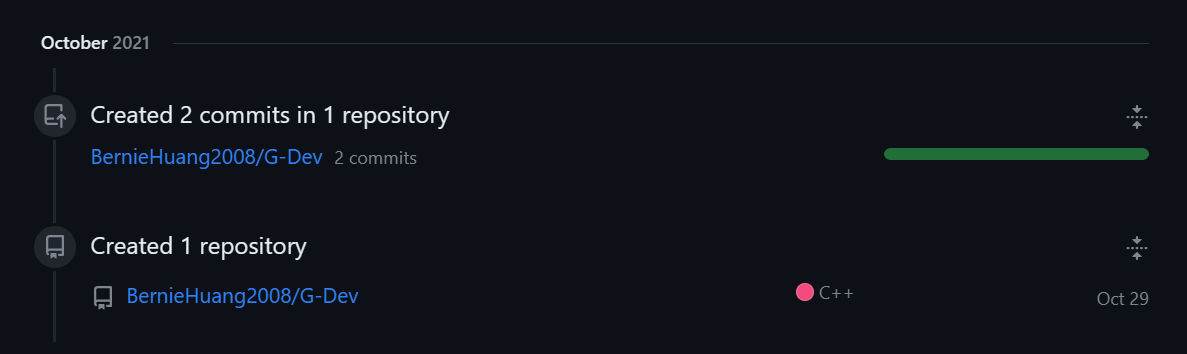 [Speaker Notes: 1’10]
第一次参与
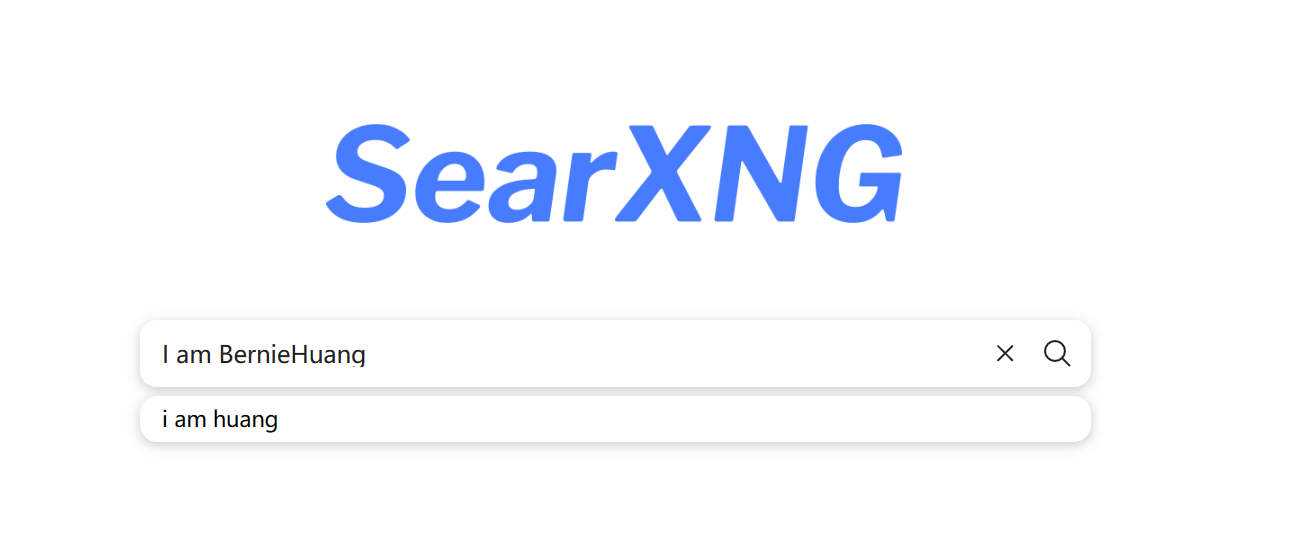 第一个issue
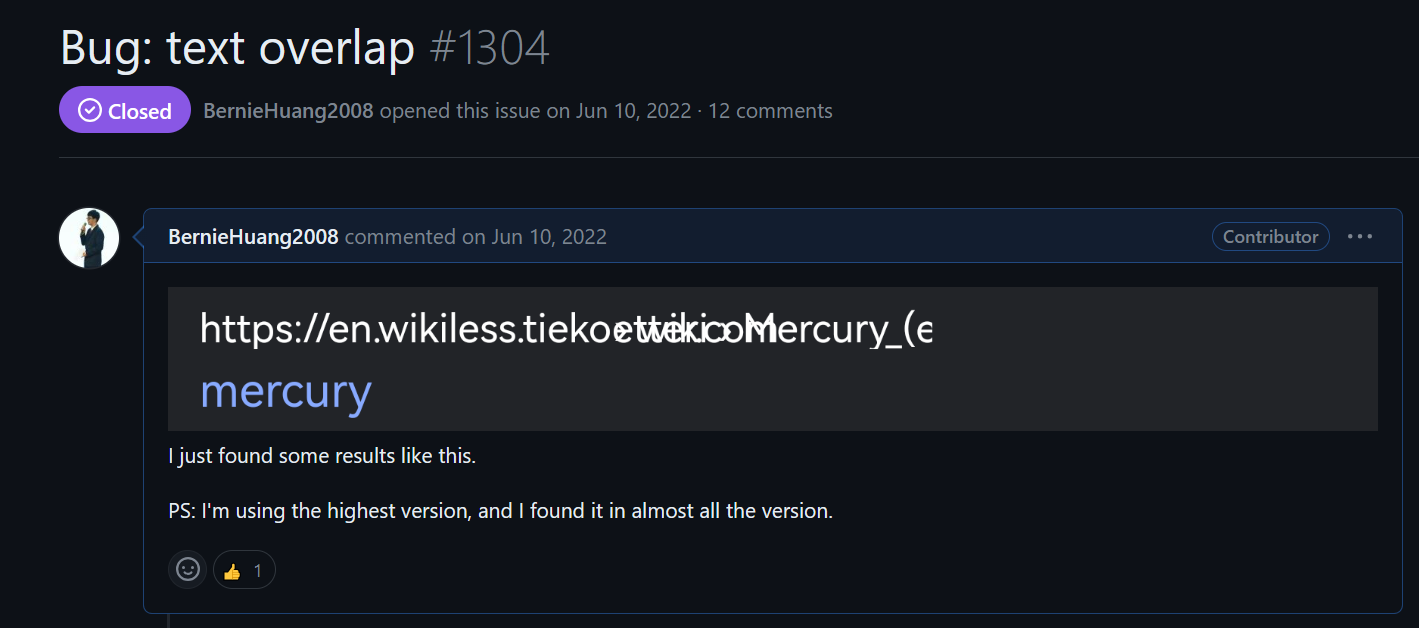 第一个PR
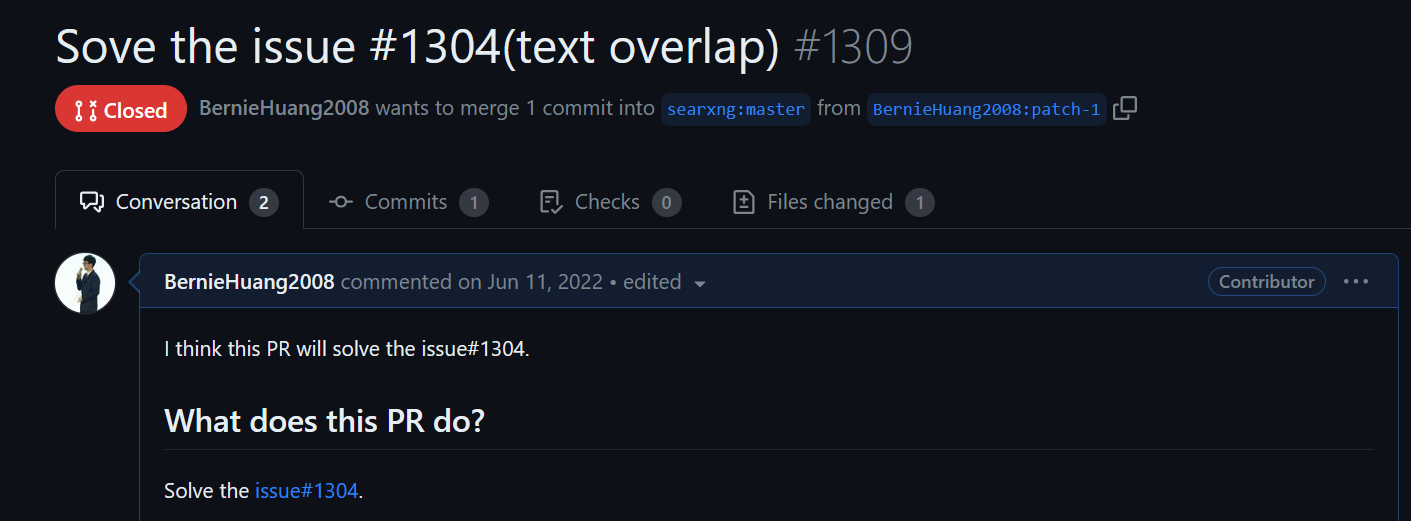 PR被拒
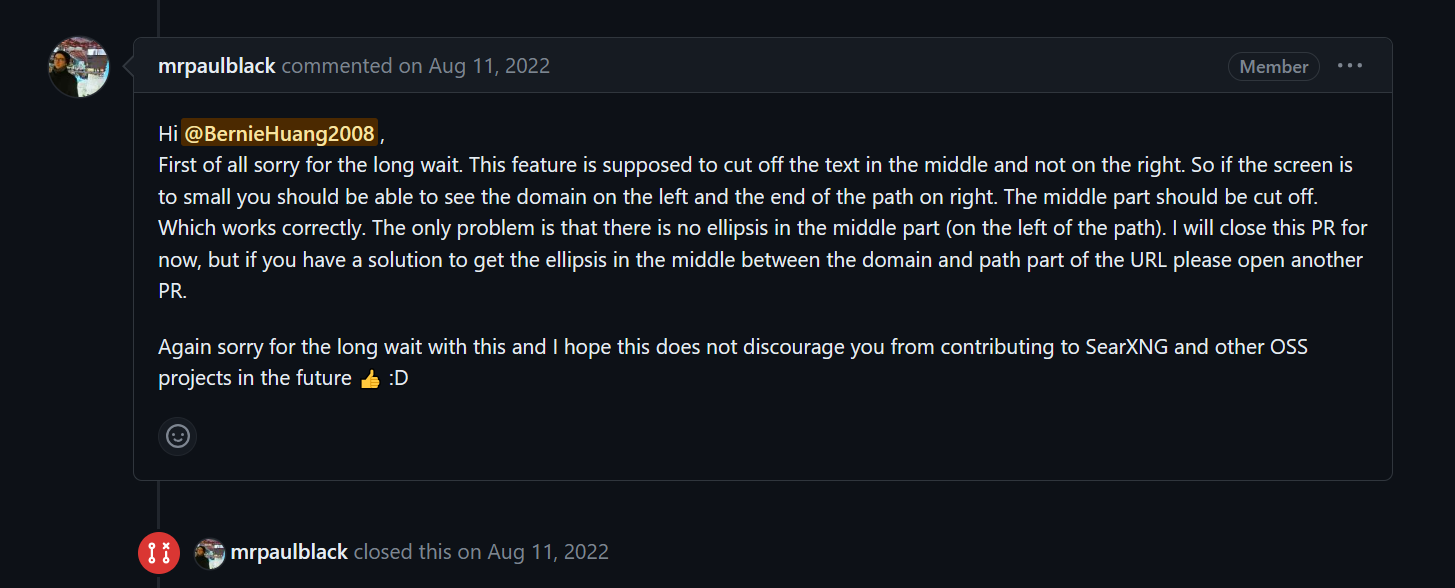 [Speaker Notes: 2’30]
重燃热情
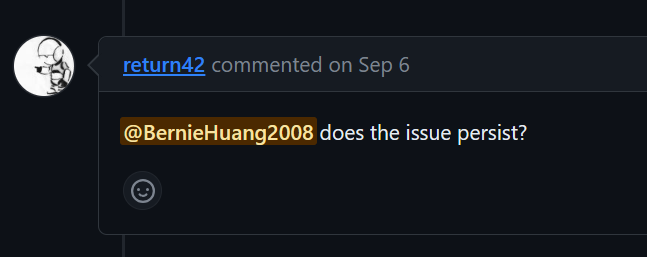 [Speaker Notes: 从那以后]
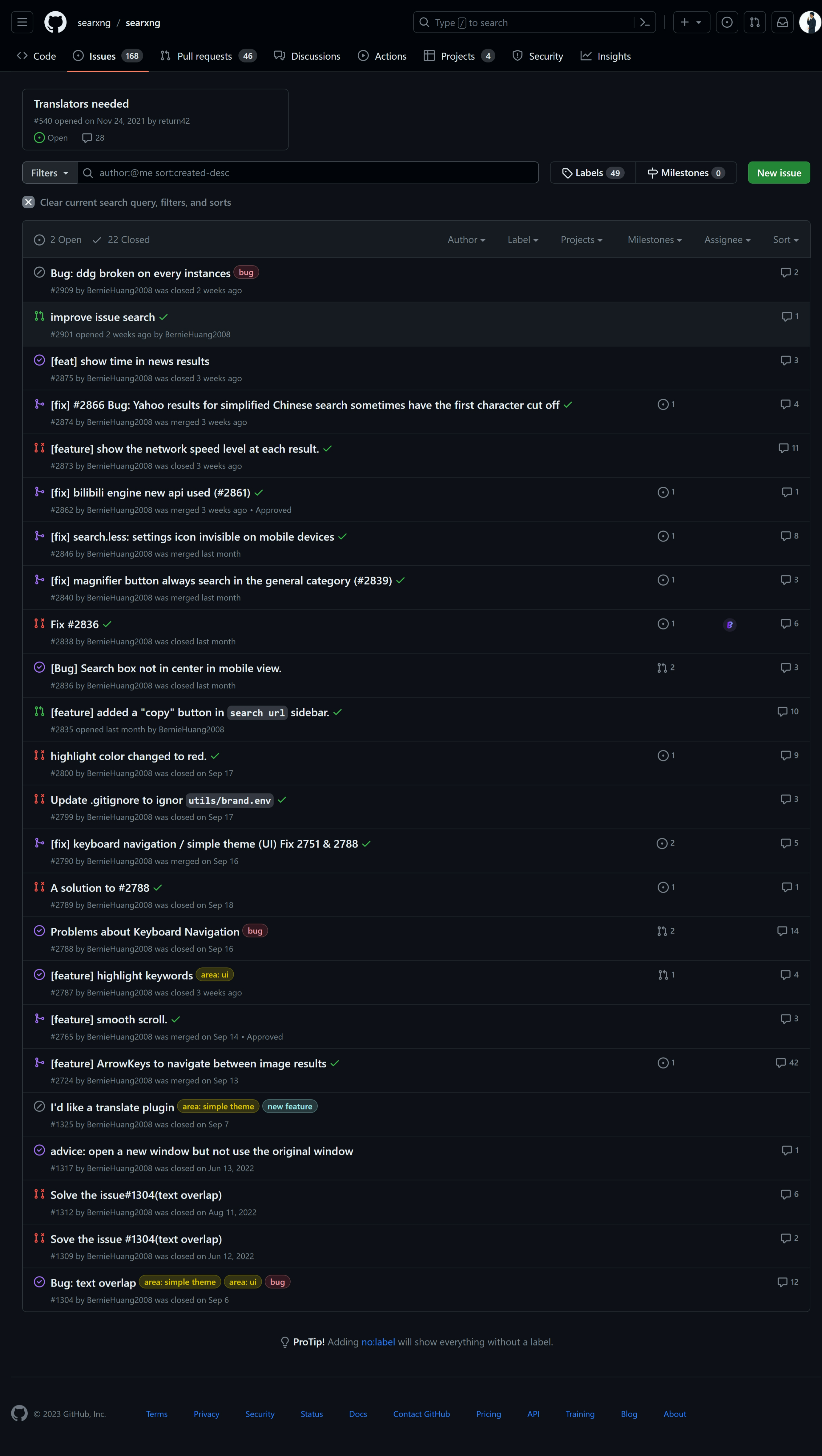 “发粪涂墙”
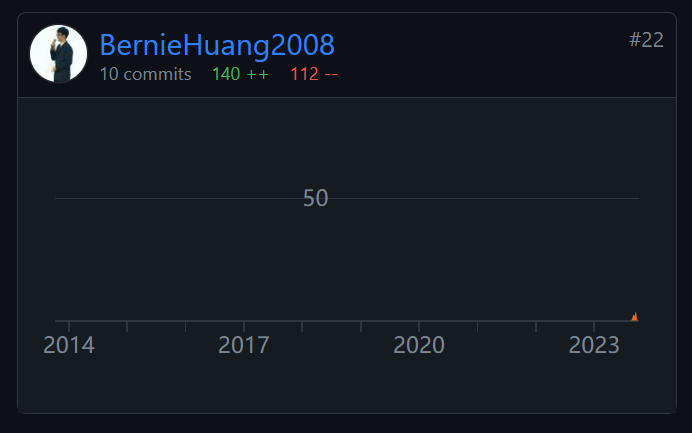 [Speaker Notes: 3’10]
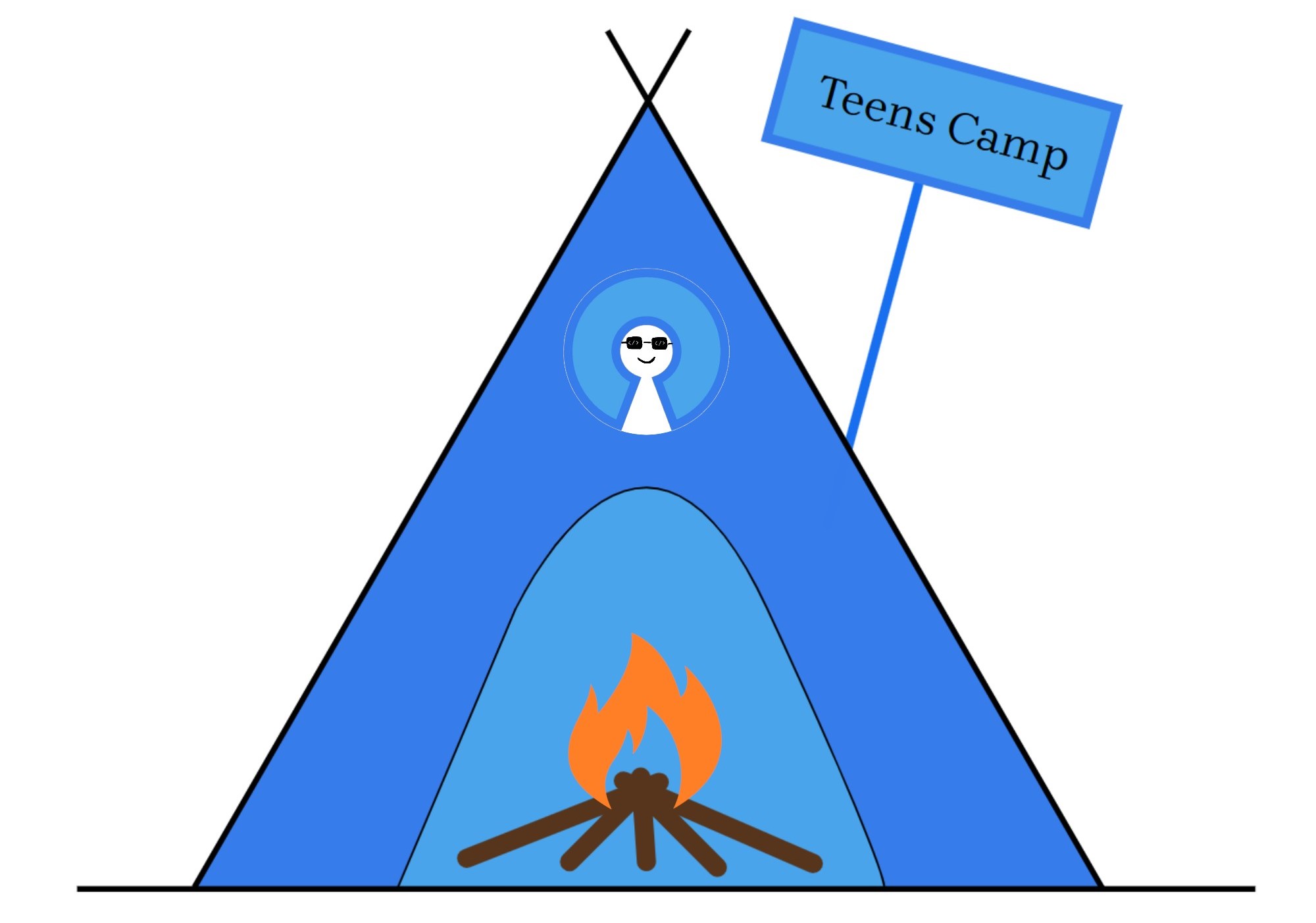 OpenTeens
引导  传播  培养
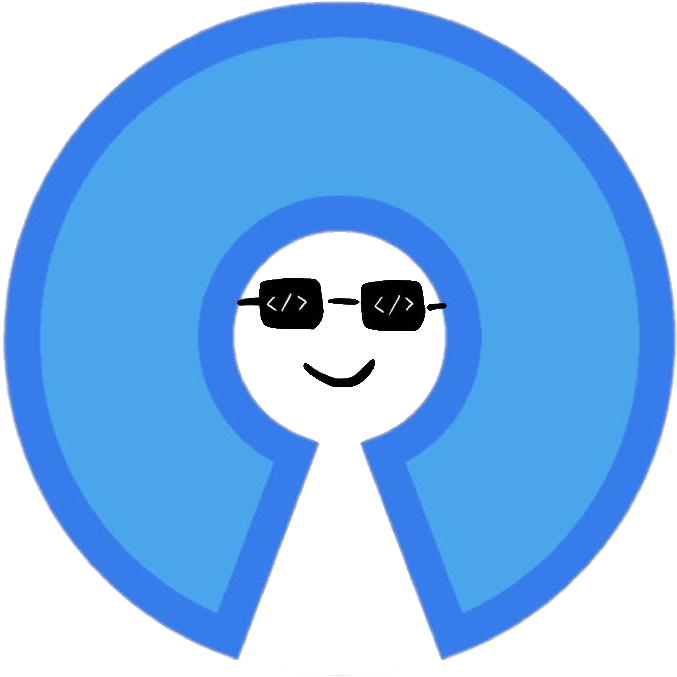 [Speaker Notes: 这个故事告诉我们，年轻人在做某事时可能会因一时的兴趣而开始，同时也因为这一时的兴趣，也很容易因一点点小的挫折而放弃。
所以关键就是要保持这种热情，不断地激发这种热情，并且，想那个maintainer一样给予友好的指导，这样才能说不至于像我一样因为一个pr就失落了一年，现在看来那一年全是损失。
这就是为什么我创立了"Open Teens"这个的组织，因为我希望通过小项目、小聚会来保持这份热情，引导青少年们参与开源社区，传播开源精神，培养下一代开源人才。]
THANK YOU
 QUESTIONS?
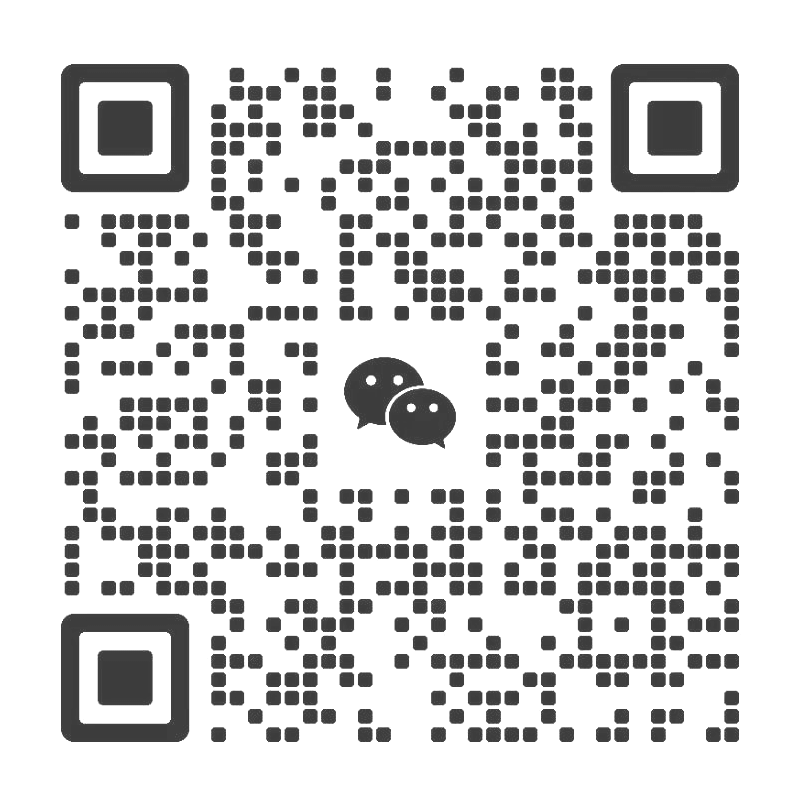 扫码添加讲师联系方式